Correção das páginas 308 a 311
1)
3)
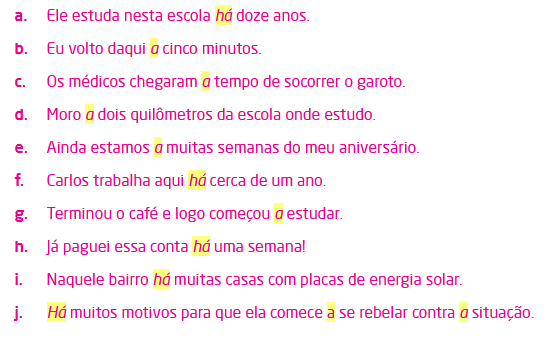 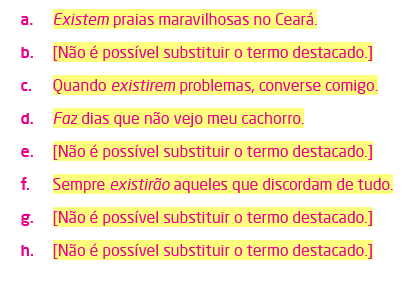 2)
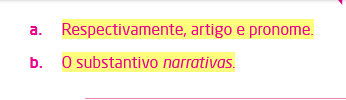 4)
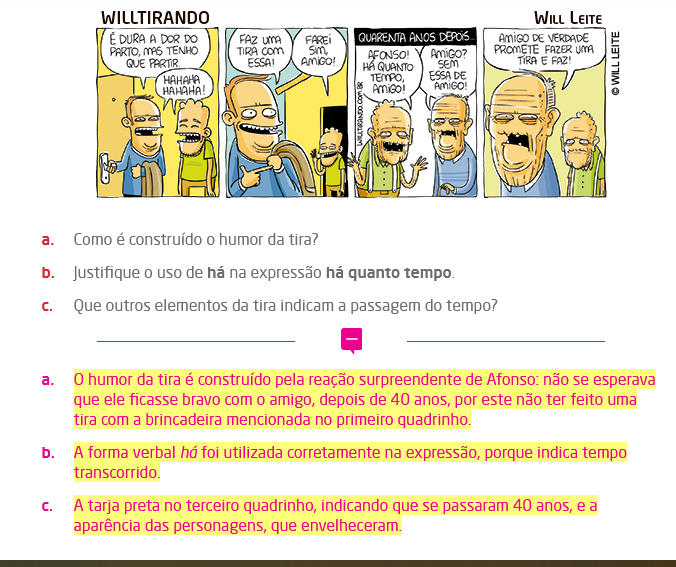 5)
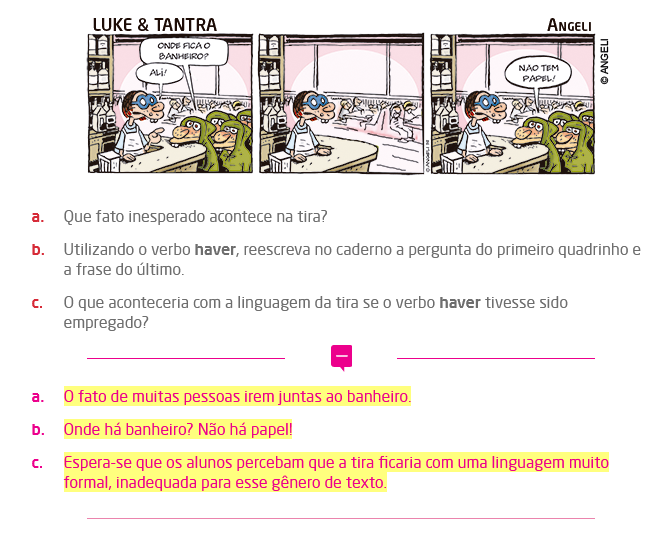